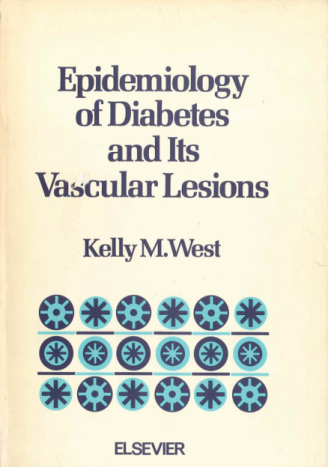 ピッツバーグ大学小児科
公衆衛生大学院
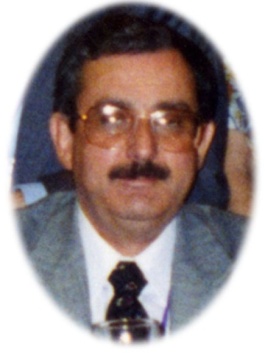 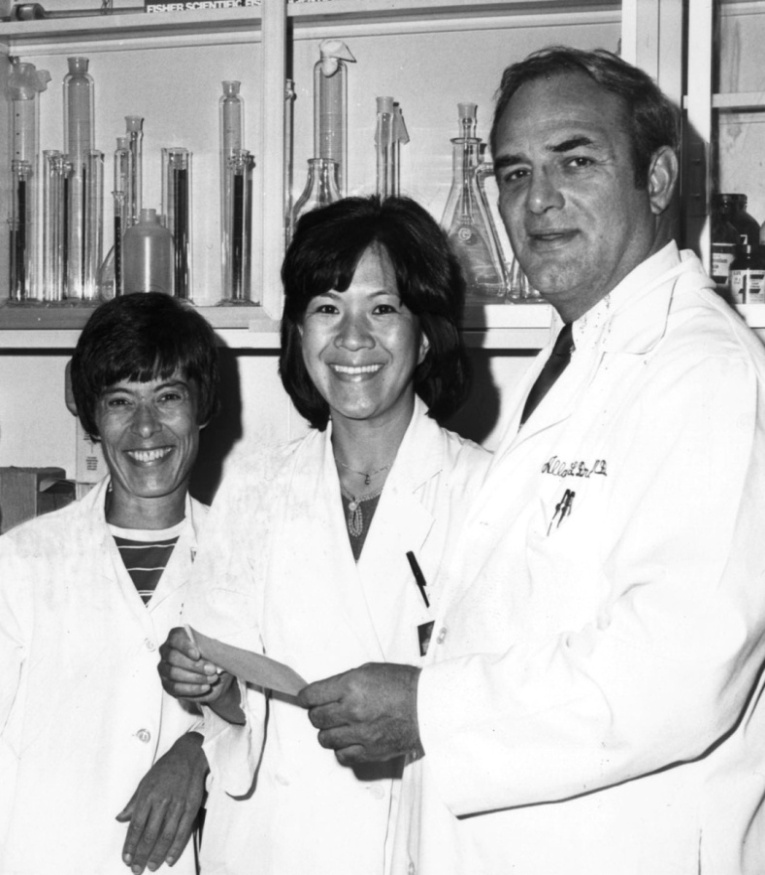 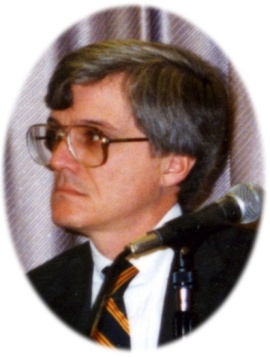 Trevor J Orchard
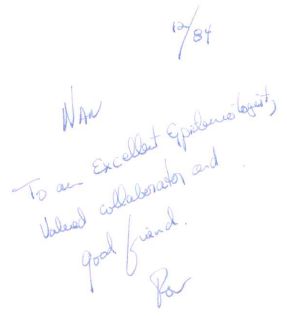 Ronald E LaPorte
Dorothy J Becker   Allan L Drash
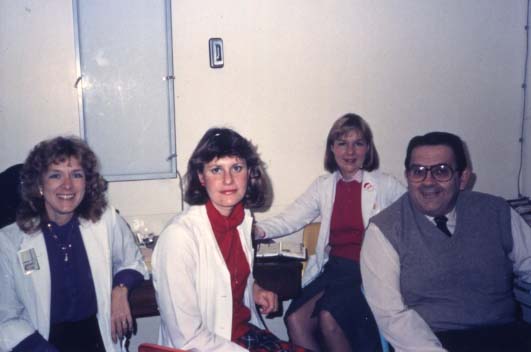 ピッツバーグ小児病院のCDE
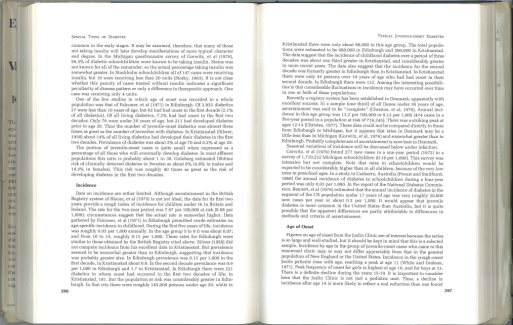 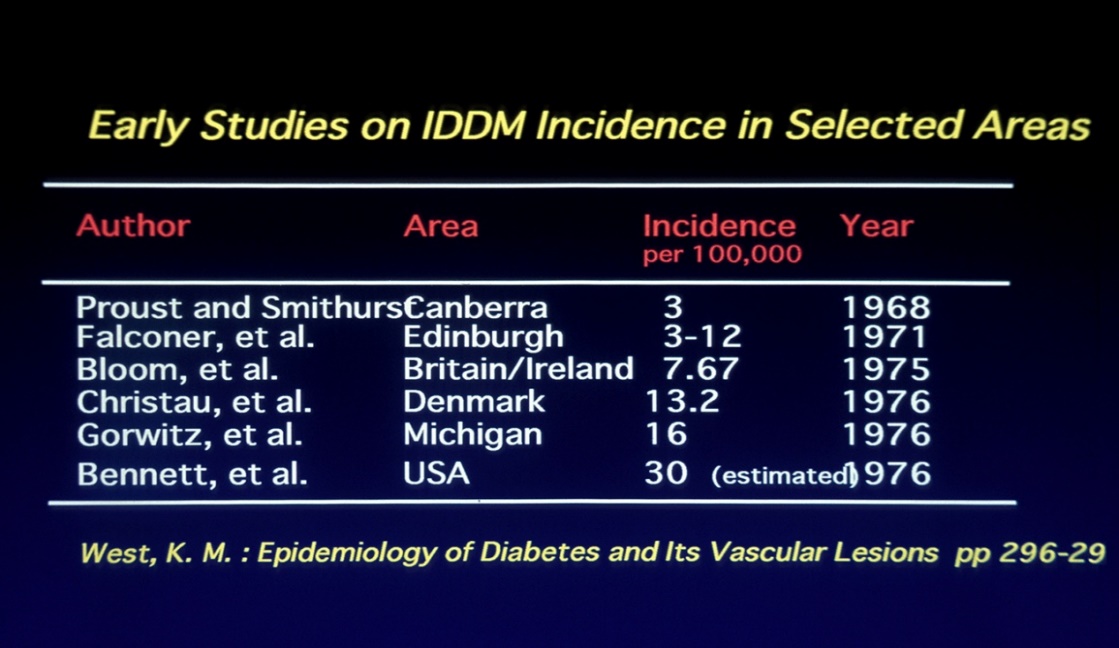 Linda  Siminerio RN
[Speaker Notes: （６２３）]
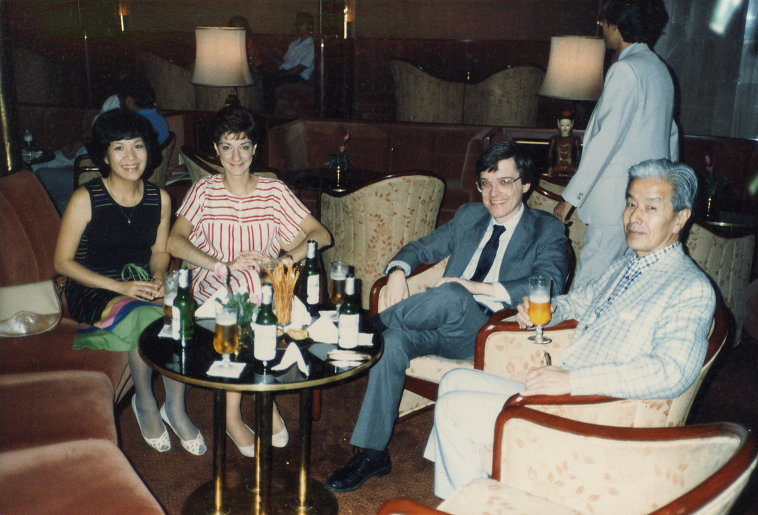 Prof. Ｊａｎ ＆ Ron LaPorte 
（ピッツバーグ大学公衆衛生大学院）
1983-86年
1986－1994年　米国 NIH　1RO1AM 35905-01A1, 2R0IDK 35905-05
　　　　　　　　　　　　Epidemiology of IDDM Mortality in Four Countries
1991－1997年　厚生省　長期慢性疾患研究事業糖尿病の予防・疫学に関する研究　
1998－2000年　厚生省　子ども家庭総合研究事業
　　　　　　　　　　　　糖尿病（インスリン依存型糖尿病）の予後に関する疫学研究
2001－2003年　厚生労働省　子ども家庭総合研究事業
　　　　	　　　　糖尿病および生活習慣病をもつ子どものQOL改善のための研究　
2004－2006年　文部科学省　科学研究事業　若手研究（B)
　　　　　　　　　　　　小児1型糖尿病の家族歴とその合併症への影響に関する研究
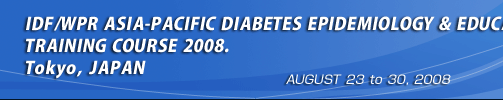 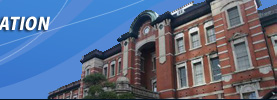 IDF WPR における糖尿病疫学の教育
History of Diabetes Epidemiology Training Course in Western Pacific Region

1991　The 1st Japan-US Diabetes Epidemiology Training Course, Japan 
1995　Hawaii, 1998  Seoul,  2001 Hong Kong,  2004　Sydney,  2008  Tokyo
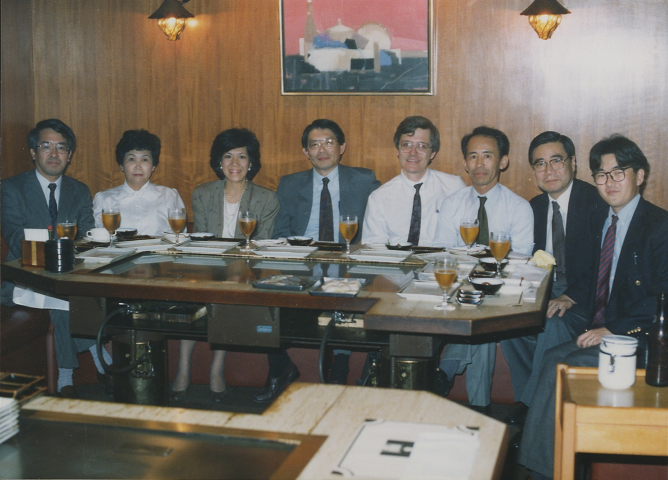 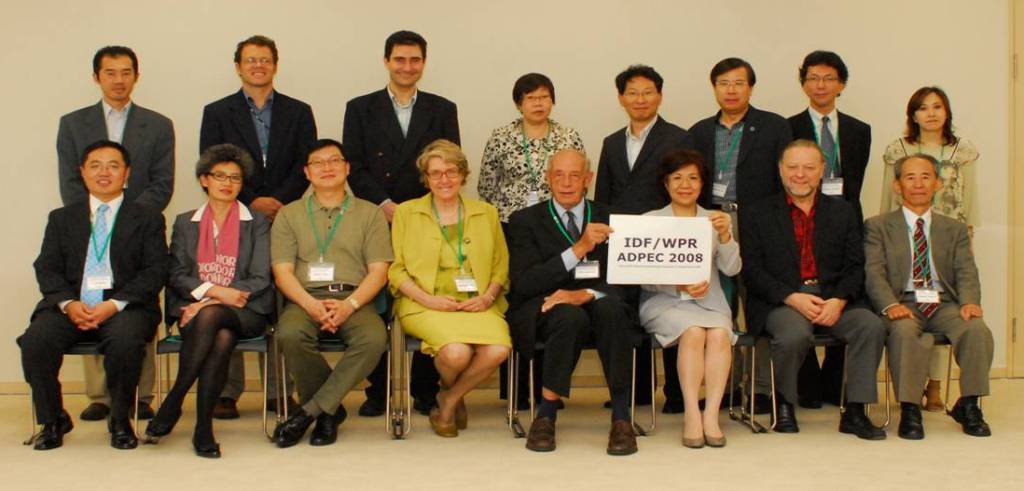 集合写真
Drs. Iwamoto, Matsuda, Tajima, Wil, Ron, Kuzuya, Kanazawa, Matsushima at the Council Meeting of the 1st Japan-US Diabetes Epidemiology Training Course (Tokyo, 1990)
Dr. Peter Bennett, the faculties and members (Tokyo, 2008)